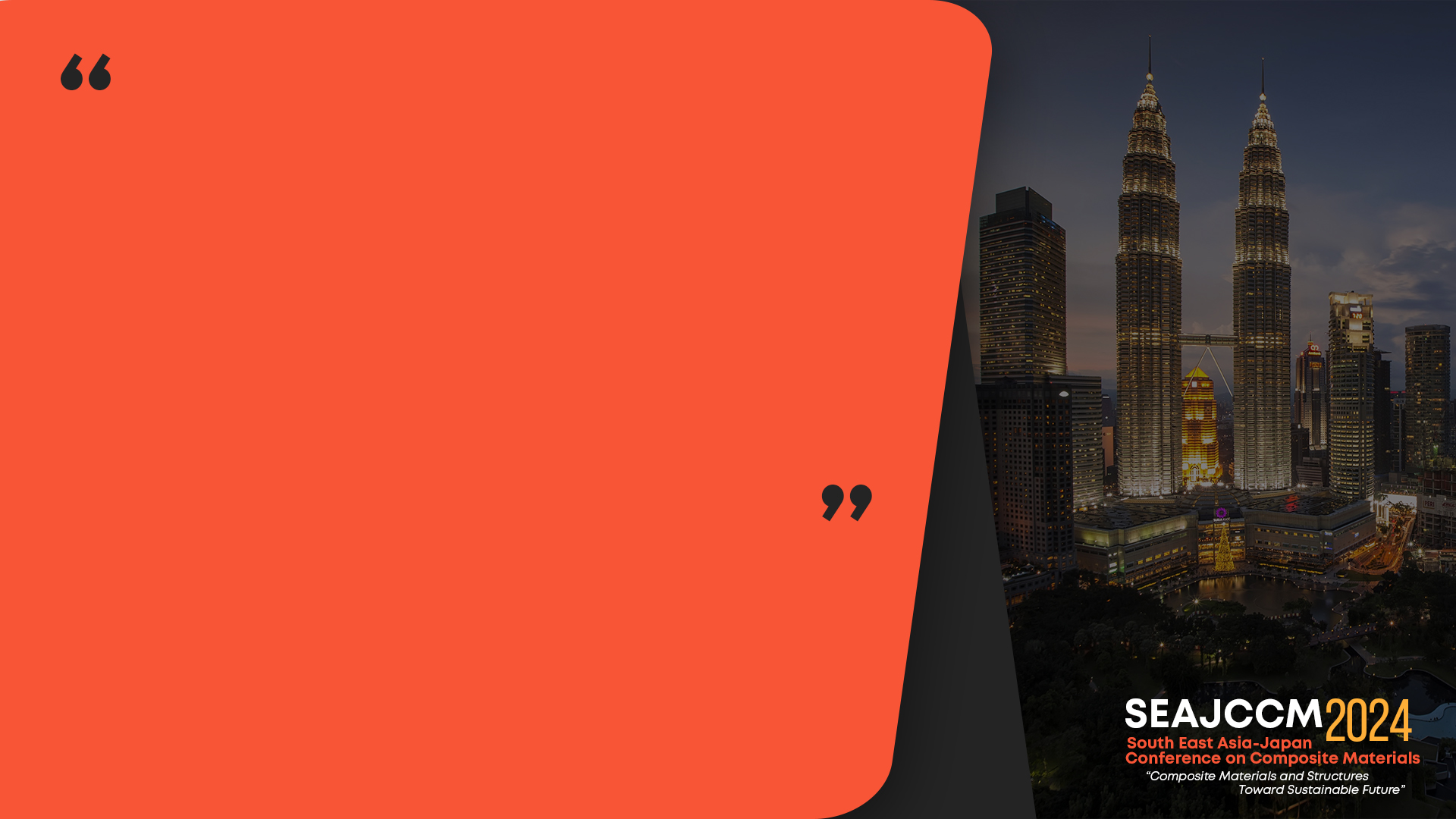 Lorem ipsum Ismet dolor
Presenter Name
Affiliation
1
2